Expressief talent
Module B
Les 4
Hoe is het gegaan met de opdracht?

Animatie / Stopmotion
Terugblik vorige les
vandaag
CREATIEVE EXPRESSIE 
helpt om uitdrukking te geven aan  gedachten en gevoelens die niet gemakkelijk te verwoorden zijn.





-
Wat is expressie?
EXPRESSIONISME
Stroming in de Europese kunst en de literatuur uit de vroeg 20 e eeuw
In het Expressionisme
Wil de kunstenaar zijn of haar gevoelens uitdrukken.
Hoe kun jij het beste je gevoelens uitdrukken?
Bijv, Muziek,Dans, literatuur
Hoe zit dat met de doelgroep?
Hoe drukken zij gevoelens uit?
Wat  zijn de mogelijkheden?
DENK BUITEN DE KADERS!
Wat is buiten de kaders denken?
OUT OF THE BOX
ANDERS DAN ANDERS DENKEN

CREATIEVE OPLOSSINGEN ZOEKEN
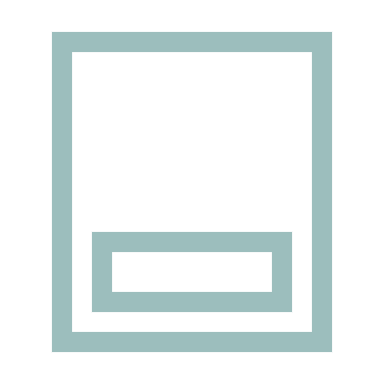 Theorie: Het belang van activiteitenBoek: methodiek en begeleiden voor mzBRON: THEMA 12 – ACTIVEITEN (vanaf blz 229)
Waarom zijn activiteiten belangrijk voor mensen?

Wat zal er gebeuren als er geen activiteiten meer zijn?
Vraag aan de groep
Het plannen van activiteiten brengt structuur in de dag, zo creëer je vaste momenten om te eten, te ontspannen, bezig te zijn en te rusten. Die momenten heeft iedereen nodig. 

Samen iets ondernemen, geeft je het gevoel dat je ergens bij hoort. Je neemt actief deel aan de maatschappij en doet sociale contacten op. 

Door actief bezig zijn, ontwikkel je kennis en vaardigheden, waardoor je zelfstandiger wordt.
Het belang van activiteiten
Activiteiten kun je indelen in categorieën. Onder een activiteitencategorie vallen alle activiteiten die eenzelfde doel nastreven en waarbij van dezelfde soort middelen gebruik wordt gemaakt. Er zijn dertien categorieën:
Activiteiten categorieën
Cliënten voelen zich nuttig als ze ergens aan meedoen, het geeft ze het gevoel van ‘samen’ en erbij horen (=zingeving).

Vraag aan de groep: kun je een koppeling maken met betekenis geven aan je eigen leven? (dus wat voor jou belangrijk is).
De betekenis van activiteiten voor cliënten
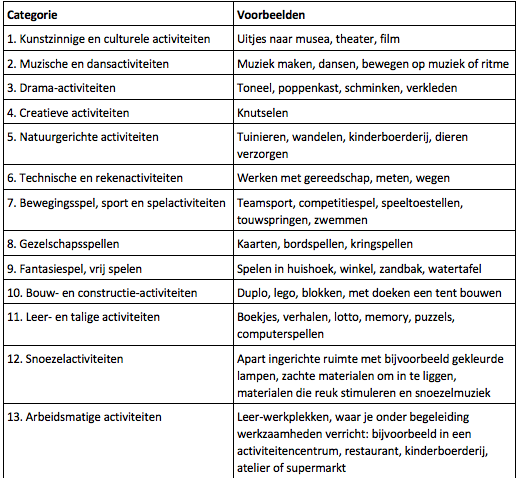 Activiteiten categorieën
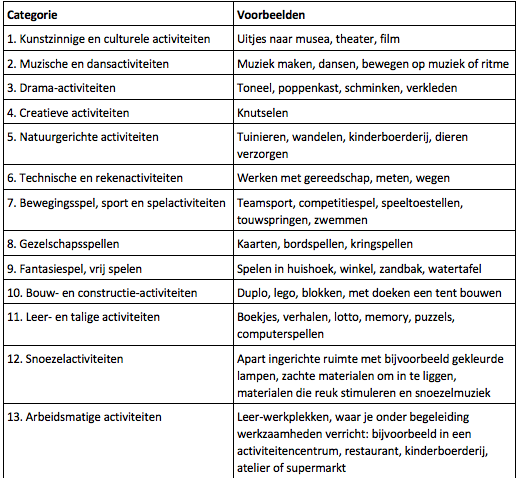 Onder welke  categorieënvalt wandelen met een client?
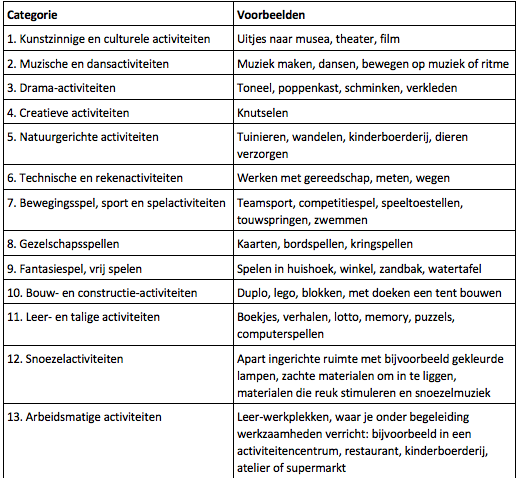 Onder welke categorieënvalt het naspelenvan een moeilijkesituatie van eenjongere?
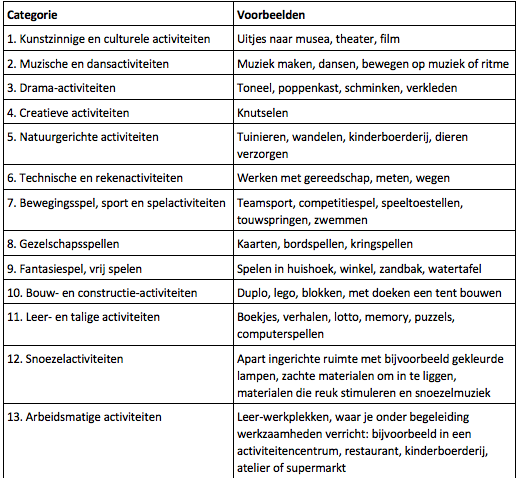 En een potje jeu-de-boulen?
Activiteiten per situatie
Dagelijkse activiteiten
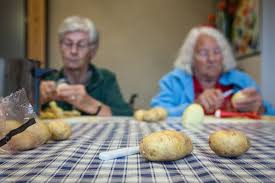 Dagelijkse activiteiten bieden voor veel cliënten houvast en zijn vallen daarom ook onder activiteiten.

Voorbeelden hiervan zijn: 
ADL = algemeen dagelijkse levensverrichtingen
HDL = huishoudelijke dagelijkse levensverrichtingen
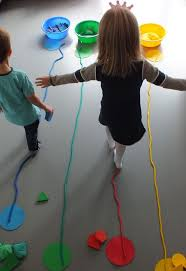 ontwikkelingsActiviteiten
Ontwikkelingsactiviteiten zorgen ervoor dat je persoonlijke mogelijkheden tot ontplooiing brengt, die je oefent met activiteiten.  Binnen het onderwijs en de kinderopvang worden ontwikkelingsactiviteiten aangeboden,  gericht op voorschoolse en schoolse vaardigheden.
[Speaker Notes: Lichamelijk kun je denken aan balspelletjes (gooien, rollen, vangen) , ergens op klauteren, een ouderwetse blokkendoos om te leren stapelen, puzzeltjes, tekeningen maken, kleurplaten, een spelletje sjoelen]
Thema-Activiteiten
Thema-activiteiten – uit verschillende categorieën – sluiten aan bij een onderwerp. Ze staan meestal voor een langere periode centraal in het werk met de groep of client.
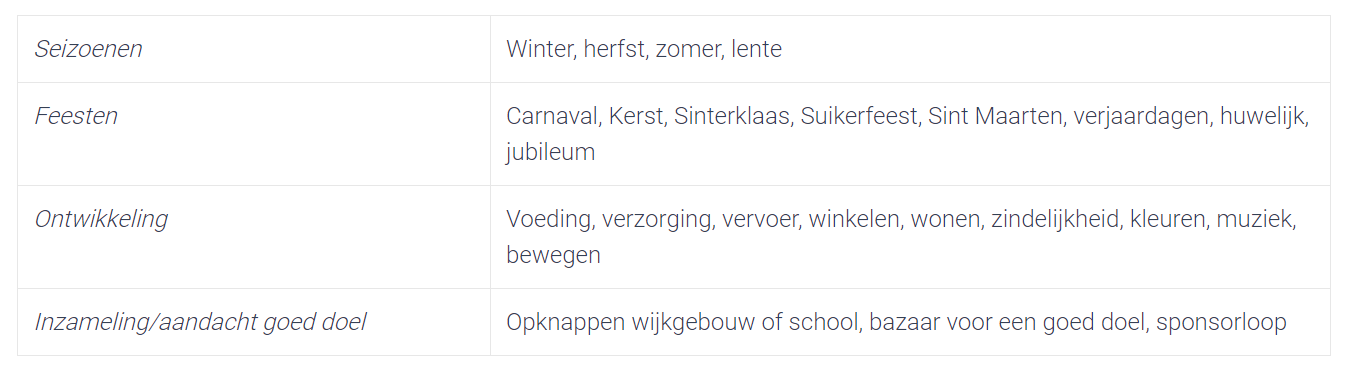 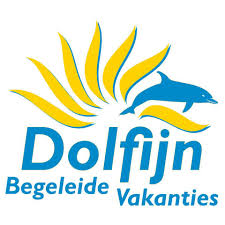 vakantieActiviteiten
De vakantieactiviteiten nemen een aparte plek in. Gedurende vakantieweken ontwikkelen allerlei organisaties programma's met aantrekkelijke activiteiten voor verschillende doelgroepen.
[Speaker Notes: Miniclub
Animatieclub
Tennissen
Aquagym]
vrijetijdsactiviteiten
In je vrije tijd onderneem je van alles en nog wat. Vrijetijdsactiviteiten zijn al die dingen die je naast je werk en de gewone dagelijkse activiteiten onderneemt.
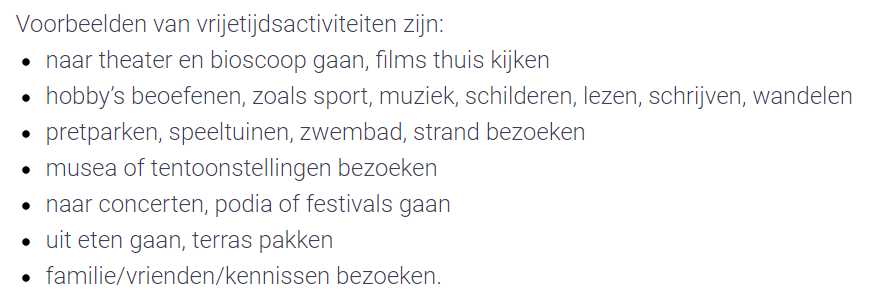 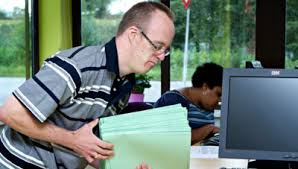 Arbeidsmatige Activiteiten
Arbeidsmatige activiteiten zijn bezigheden die werk vervangen of makkelijker toegang geven tot de arbeidsmarkt.
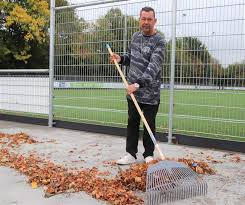 [Speaker Notes: Paarden verzorgen (poetsen, helpen met voeren)
Stallen verzorgen (vegen, uitmesten, opstrooien)
Huishoudelijke klussen.
Onze andere dieren verzorgen.
Verzorging harnachement.
(fruit)Tuin onderhoud.]
Als professional onderzoek je welke activiteiten wel of niet passen bij de cliënt of doelgroep. Je stemt je activiteiten daarop af. Ook pas je het niveau van de activiteit aan. Niet te moeilijk, maar ook niet te makkelijk.

Om activiteiten aan te bieden, heb je een goed beeld nodig van de interessegebieden. Je onderzoekt de beginsituatie van de cliënt of groep en bepaalt samen welke behoeften er zijn. Dan bepaal je de doelen en overleg je welke activiteiten het meest geschikt zijn om de doelen te bereiken. 

Noot: Niet bij alle doelgroepen is het mogelijk te vragen wat mensen leuk vinden. Vraag dan aan de ouders van de peuter of aan de familie van de client of maak een eigen inschatting waar hun interesses liggen.
Afstemmen op de doelgroep
[Speaker Notes: Welke woorden vallen jullie op in de tekst? Schrijf die in de chat!]
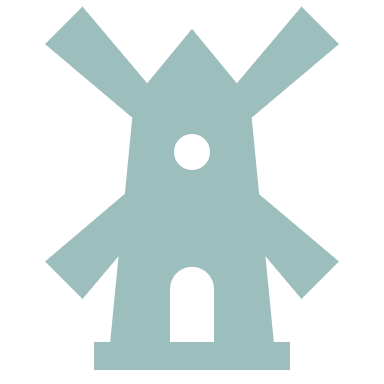 kortom
Denk niet te moeilijk!
Creatieve opdracht
BEDENK EEN LEUKE ACTIVITEIT DIE GESCHIKT IS VOOR DE DOELGROEP
DENK DAARBIJ BUITEN DE KADERS 
Je bedenkt iets wat ze anders nooit doen.
GEBRUIK ALVAST HET PLAN VAN AANPAK OM TE OEFENEN
Vervolgens ga je reclame maken voor de activiteit
EIGEN OPDRACHT;
MAAK EEN SUPER MOOI AFFICE  VOOR DE ACTIVITEIT DIE JIJ HEBT BEDACHT.
HOE MAAK JE EEN AFFICE?BEKIJK DIT FILMPJE.
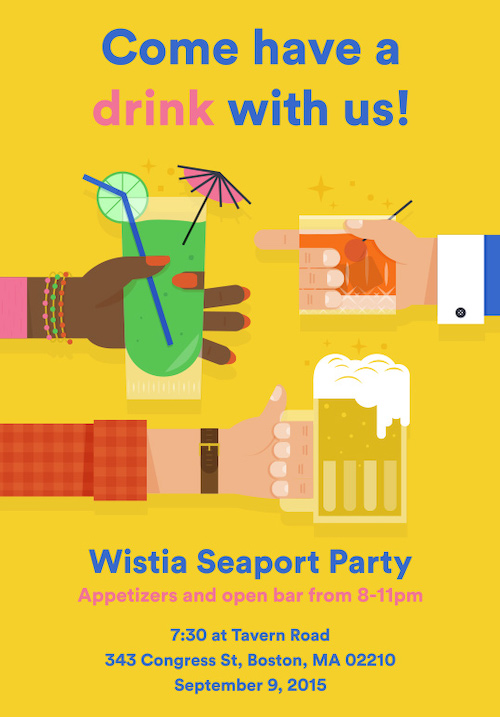 JE aFFICHE MAG OP PAPIER MAAR OOK DIGITAAL ZIJN.
WEES CREATIEF
GEBRUIK DUIDELIJKE LETTERS
GEEF INFORMATIE AAN DE HAND VAN DE 3w.S
[Speaker Notes: Wie wat waar]
Heel veel plezier met het maken van de opdracht
Volgende week moet hij af zijn
TOT VOLGENDE WEEK!